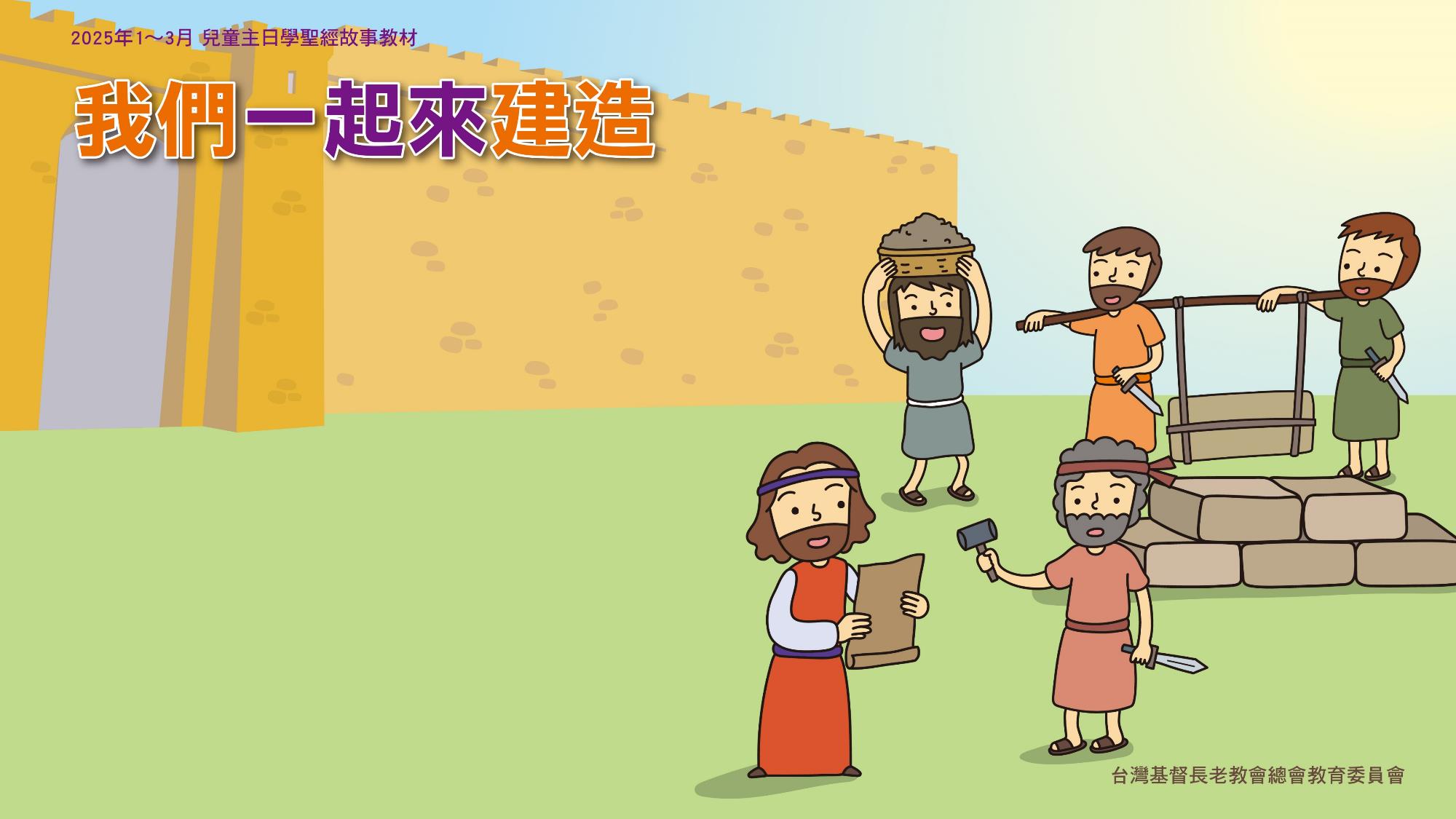 本季彩圖
(台語)
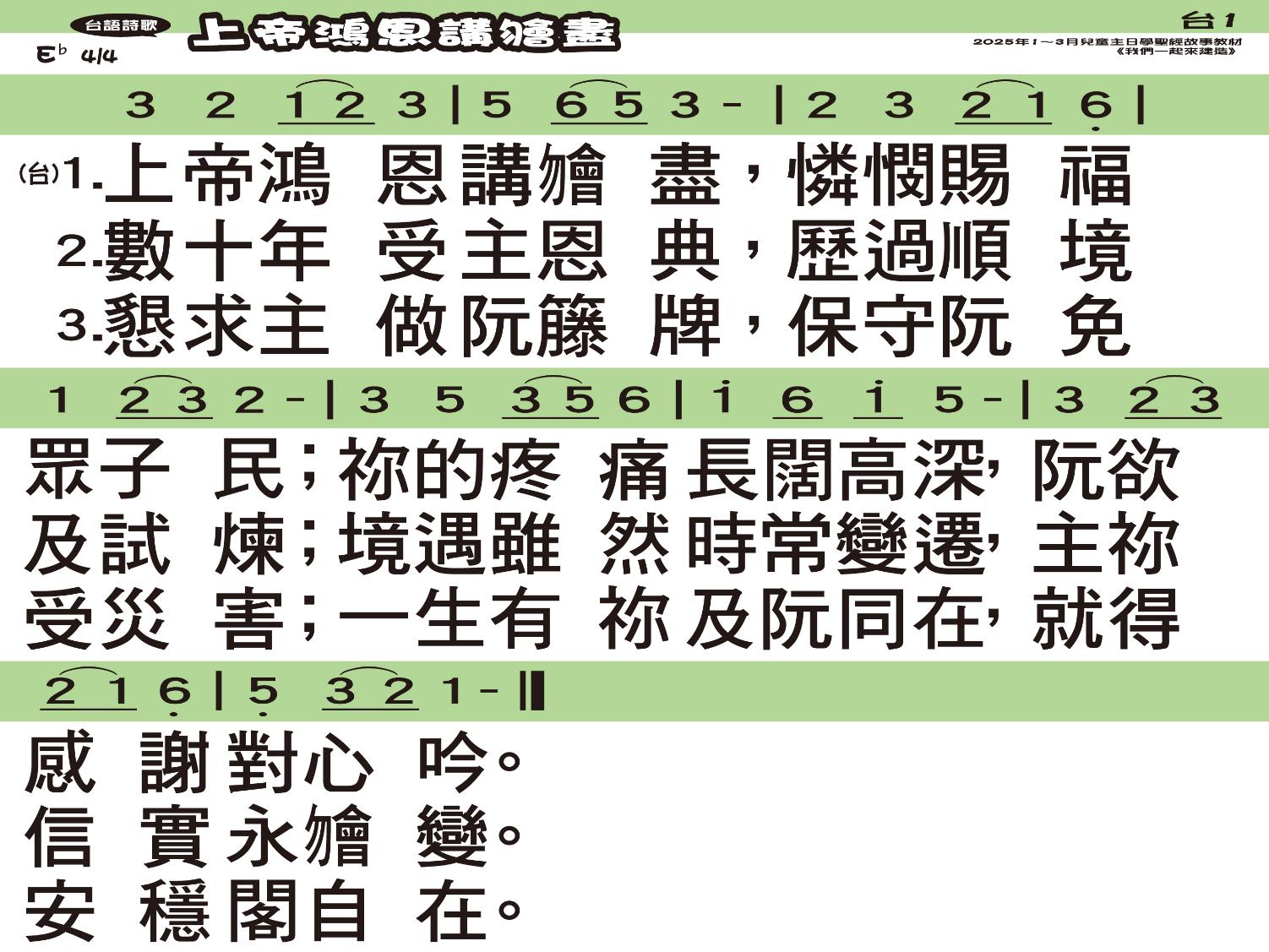 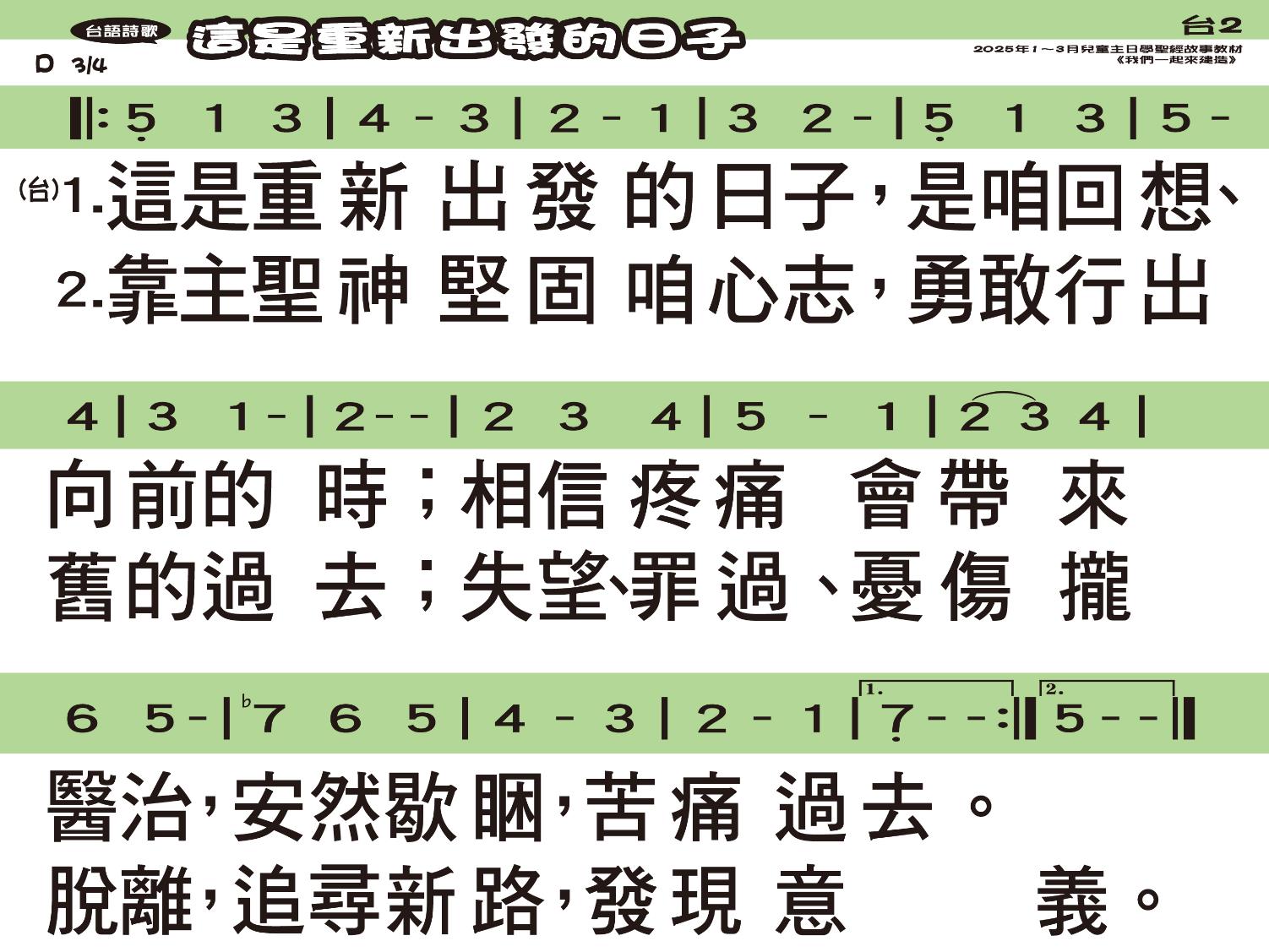 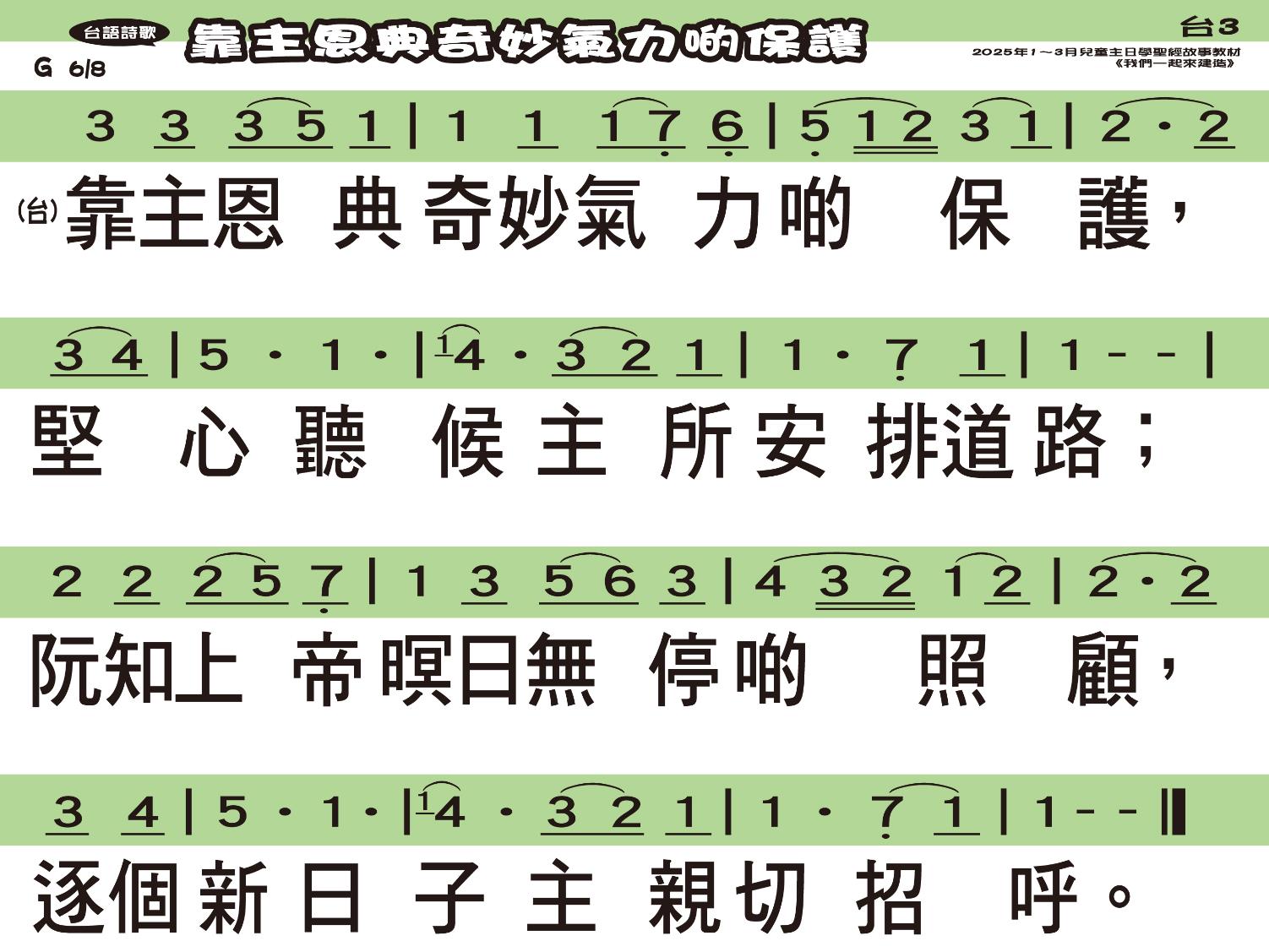 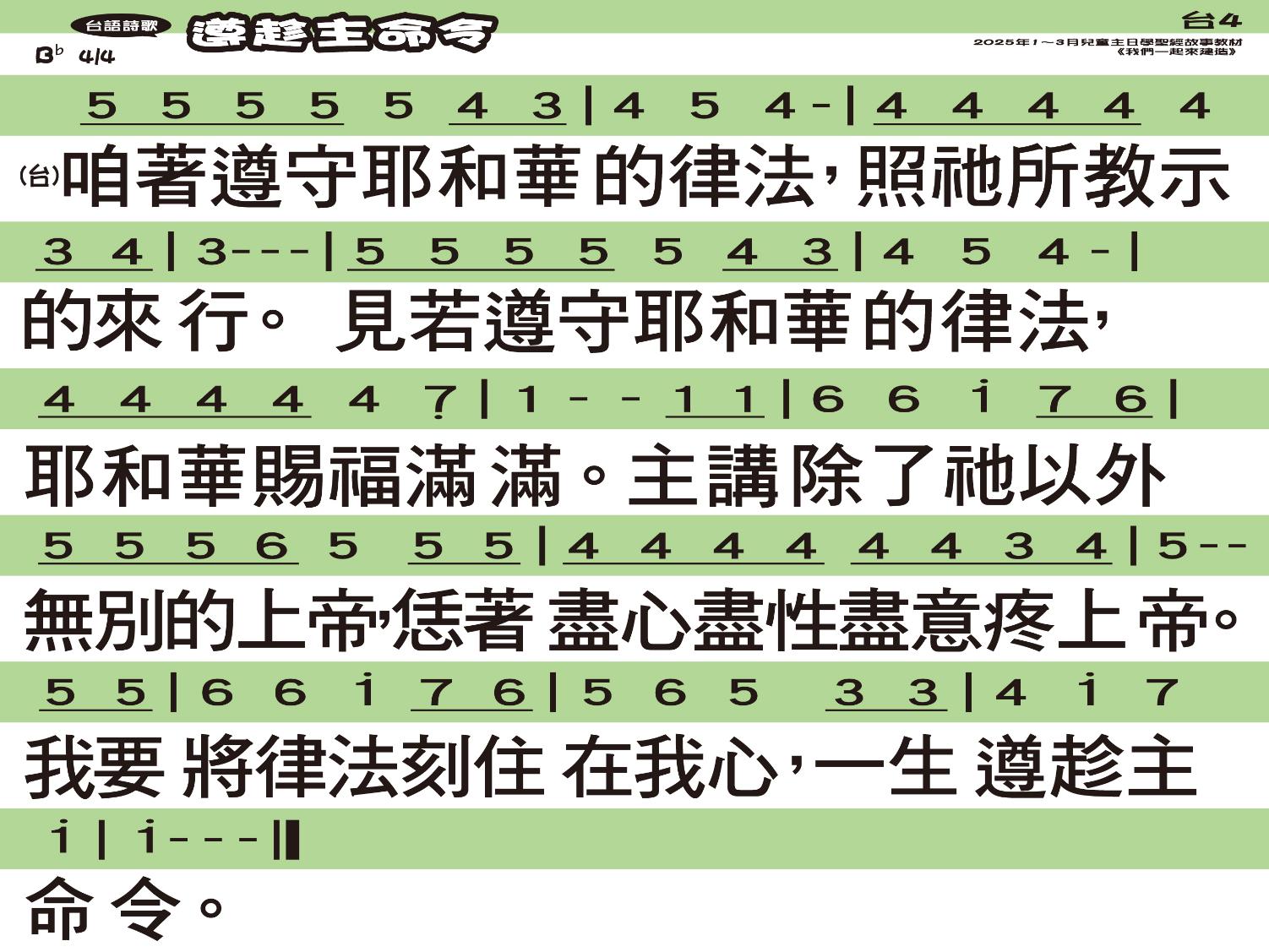 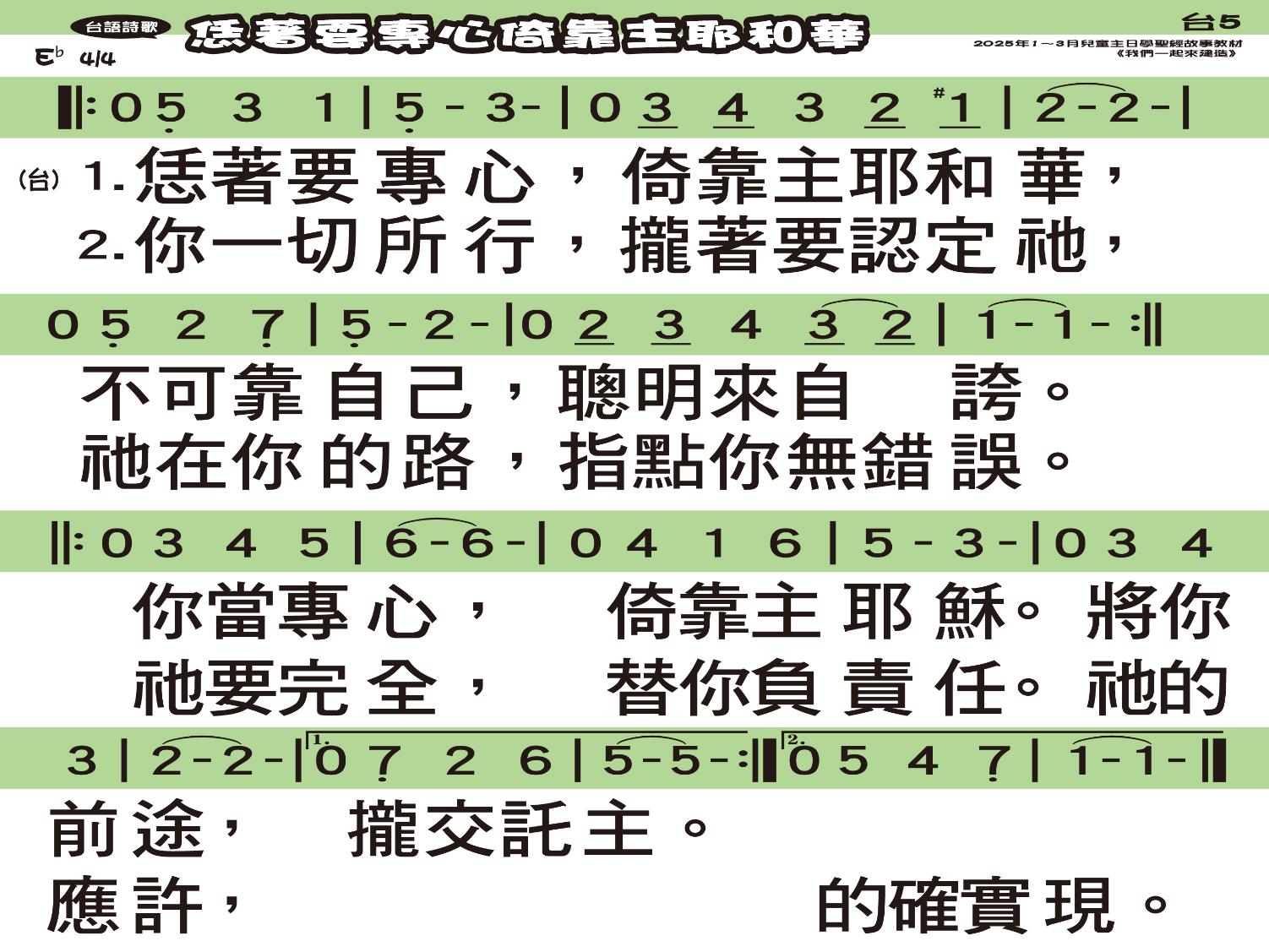 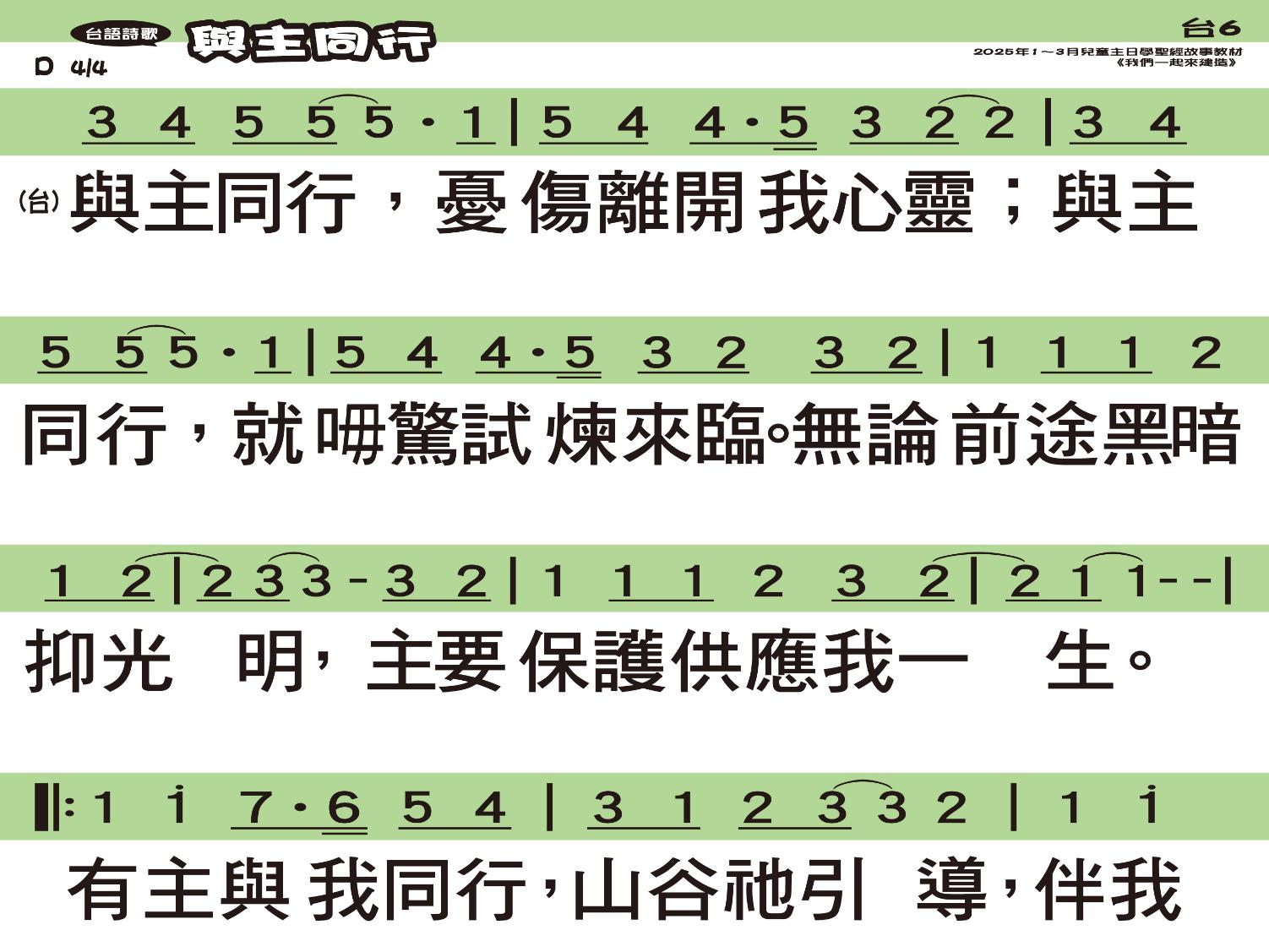 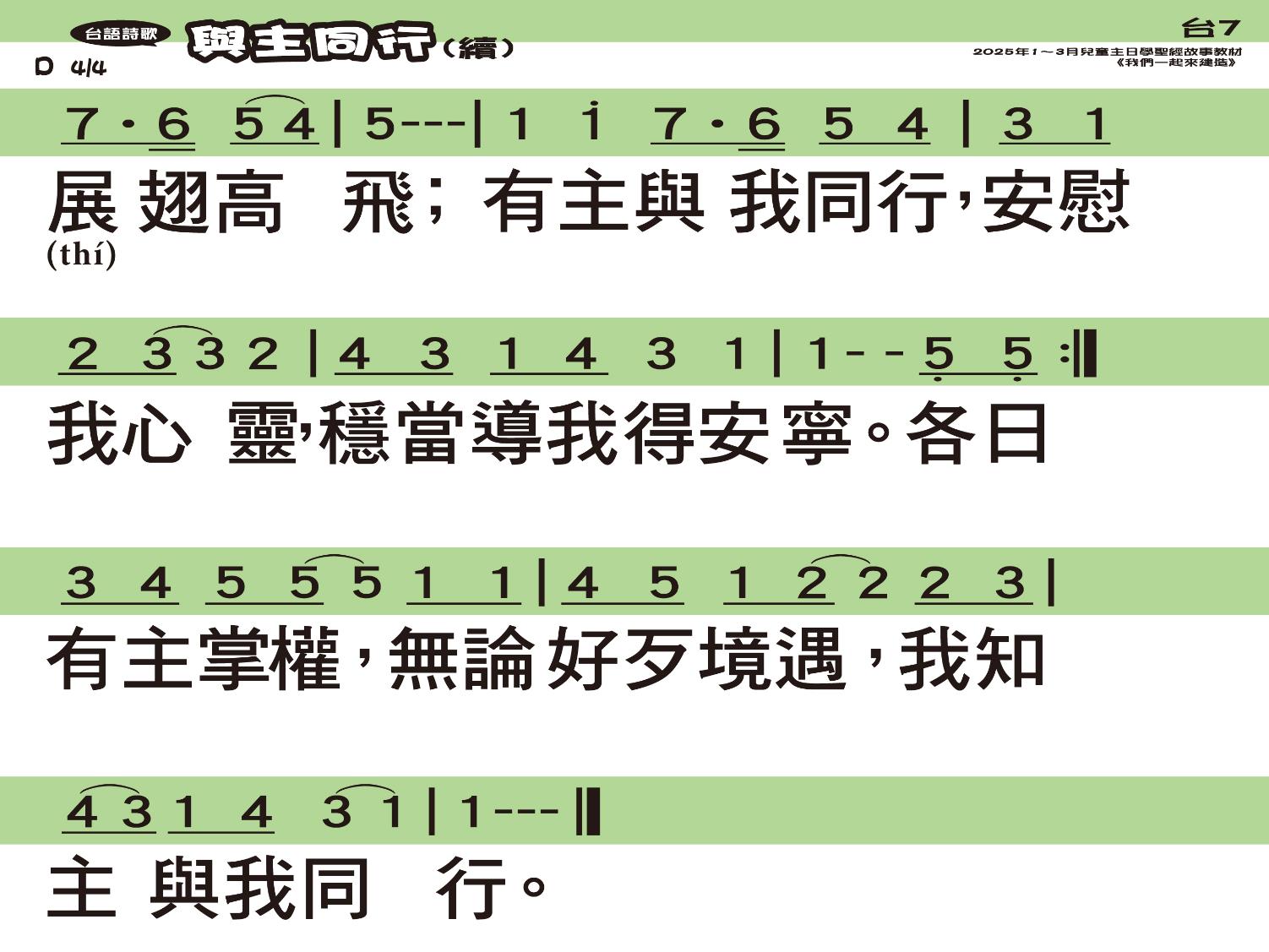 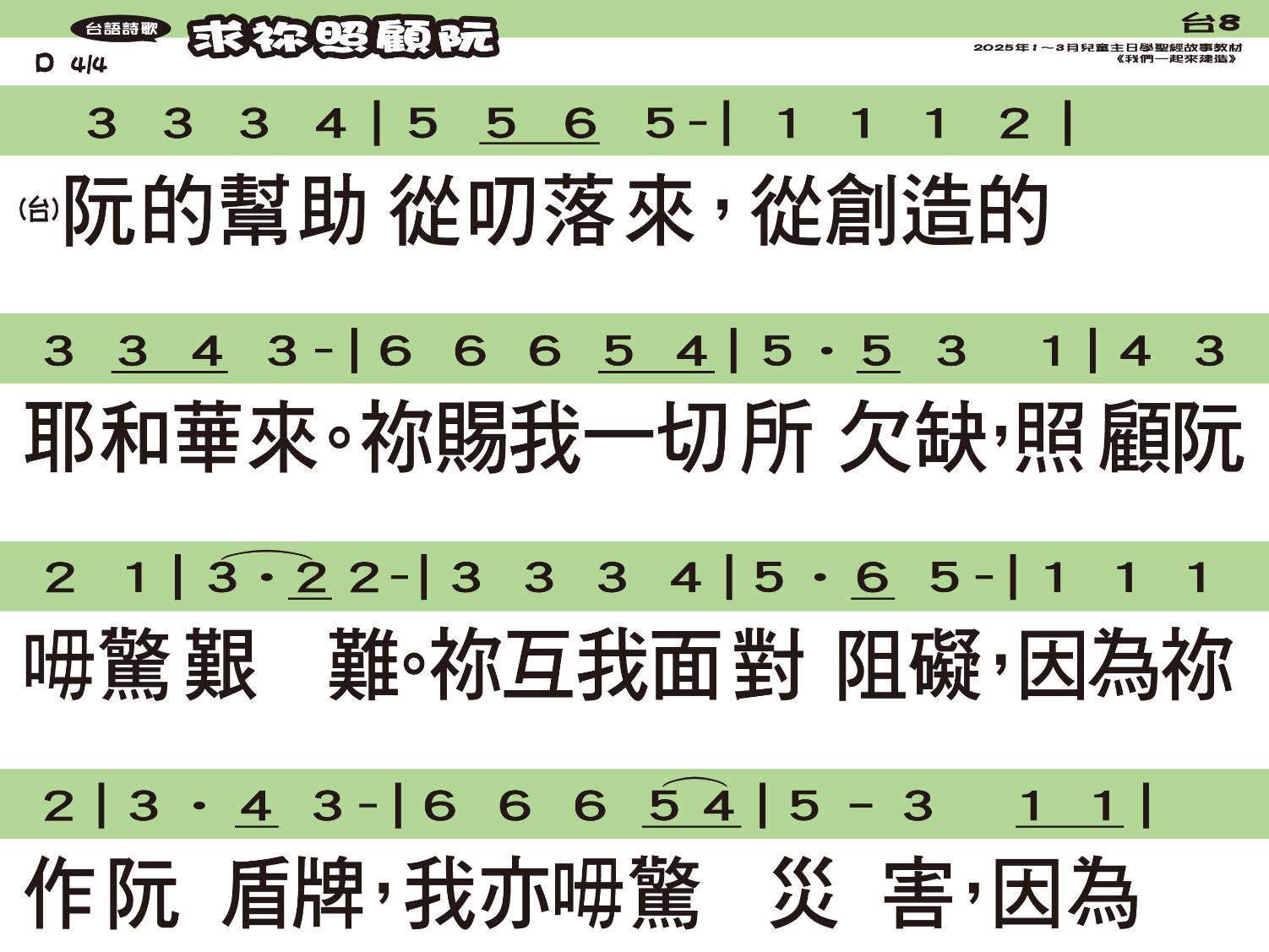 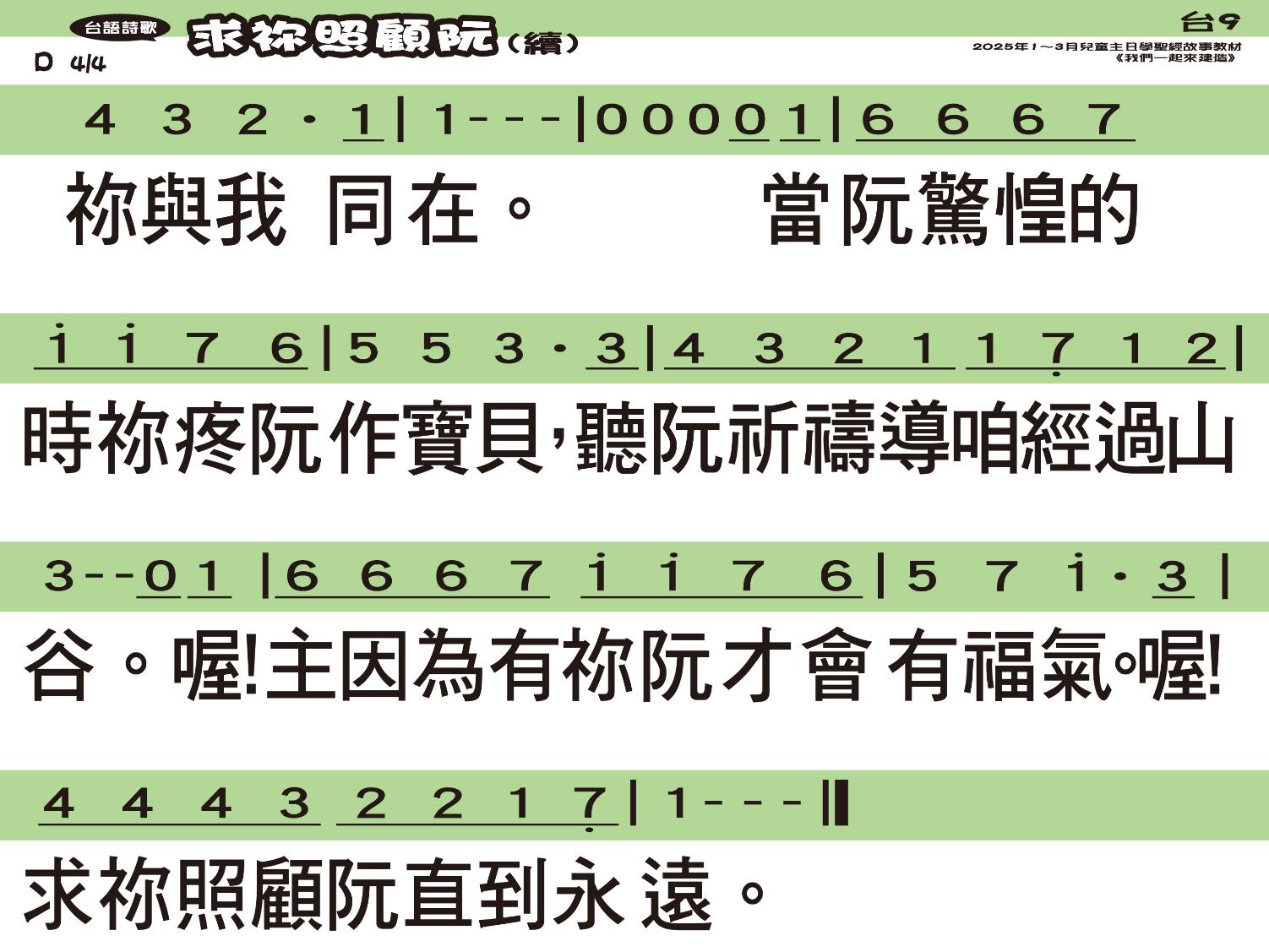 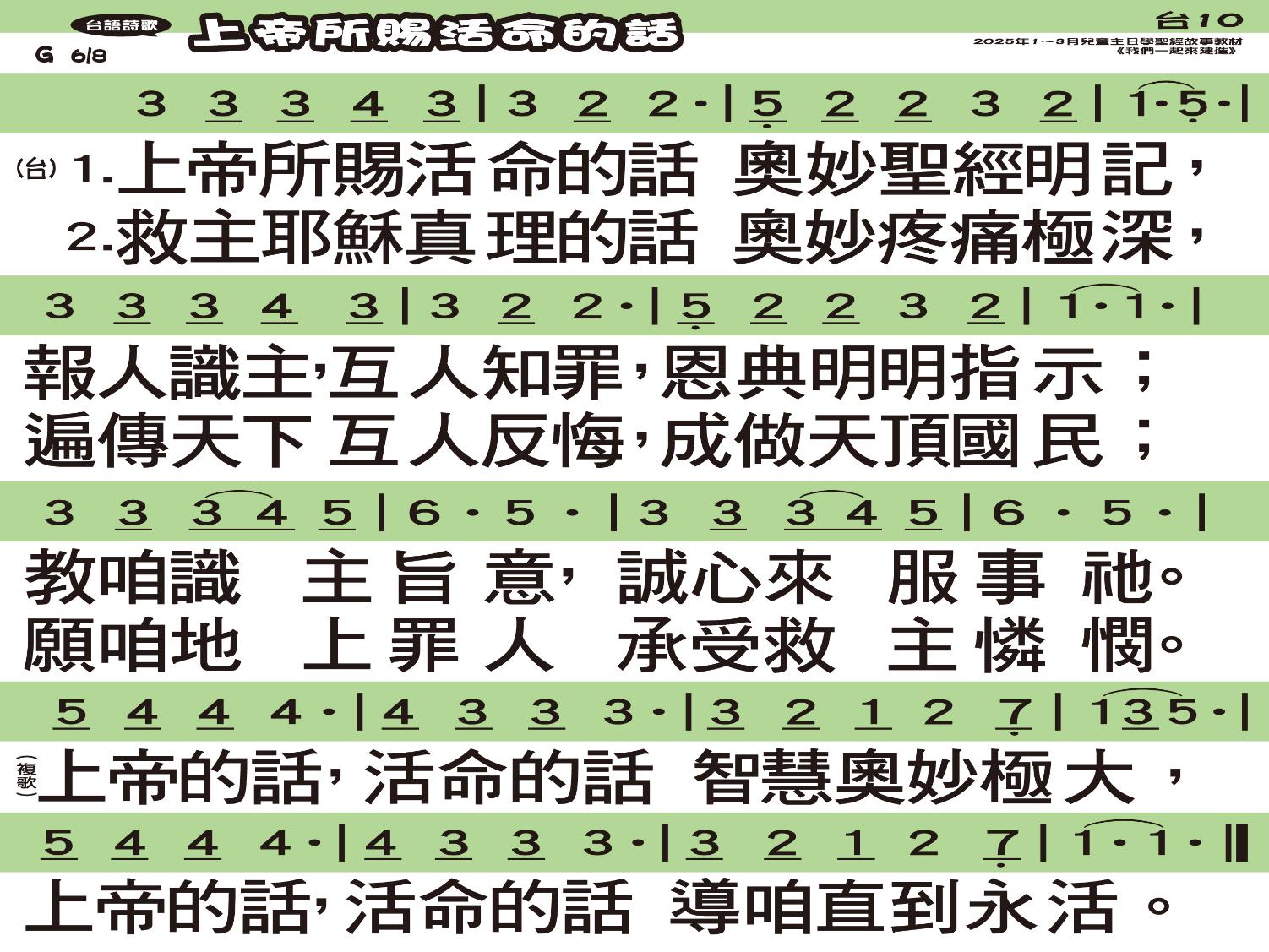 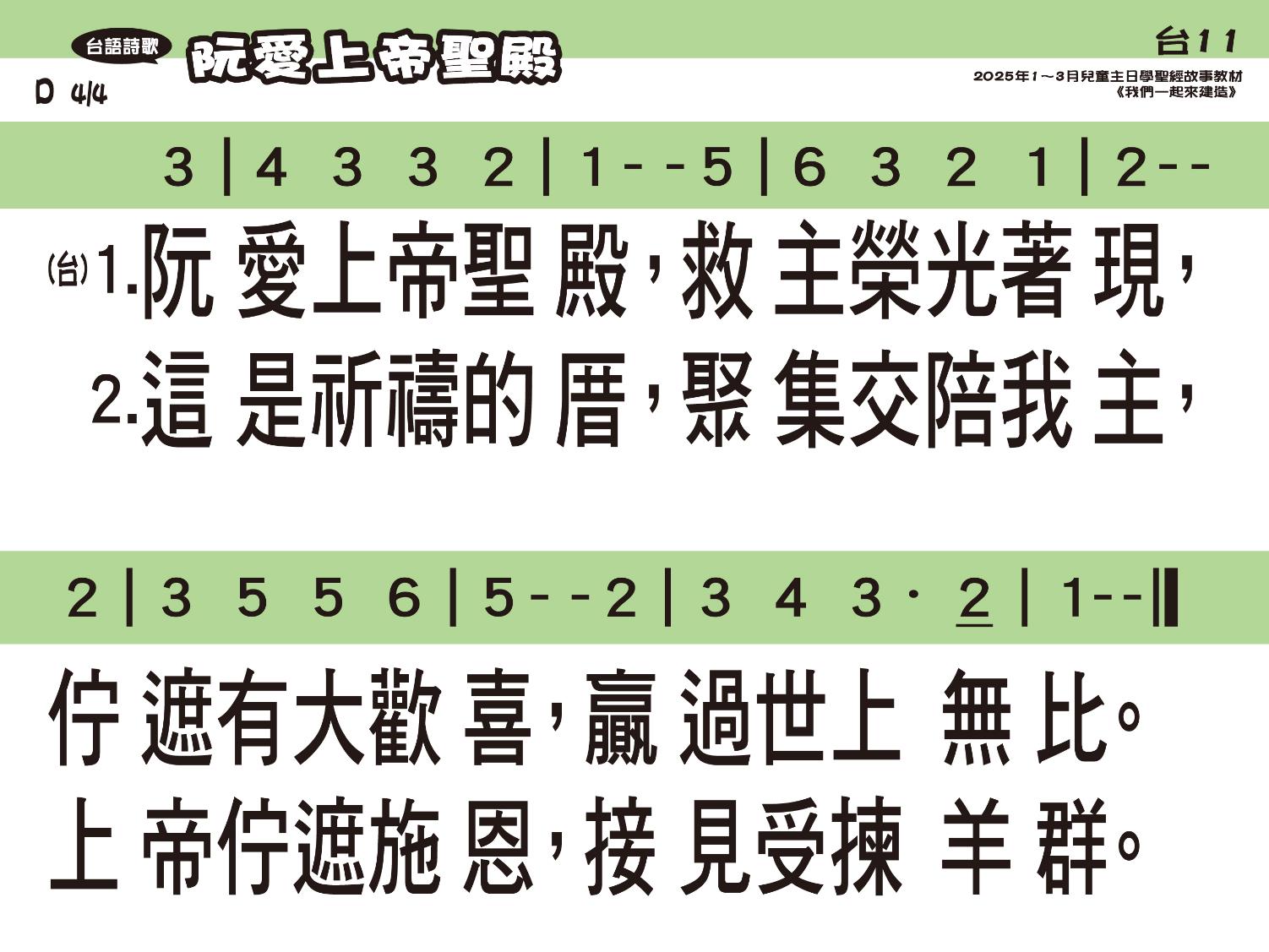 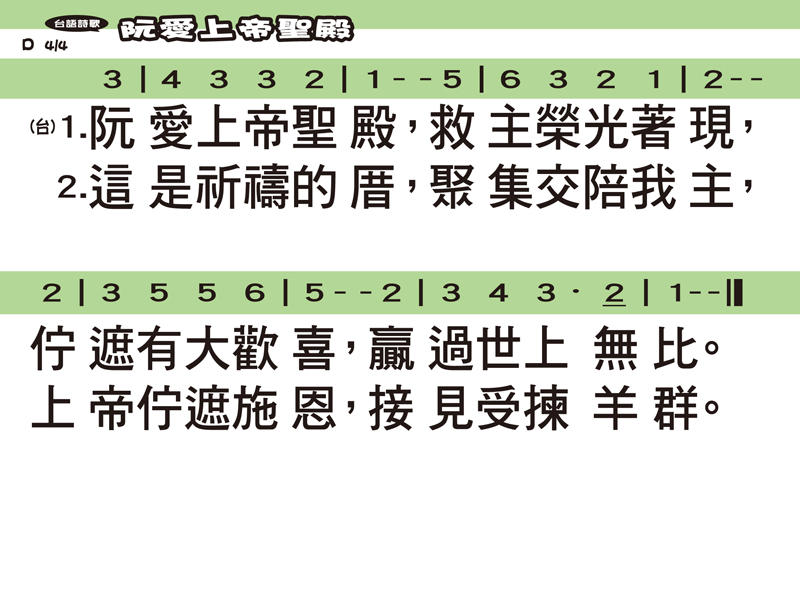 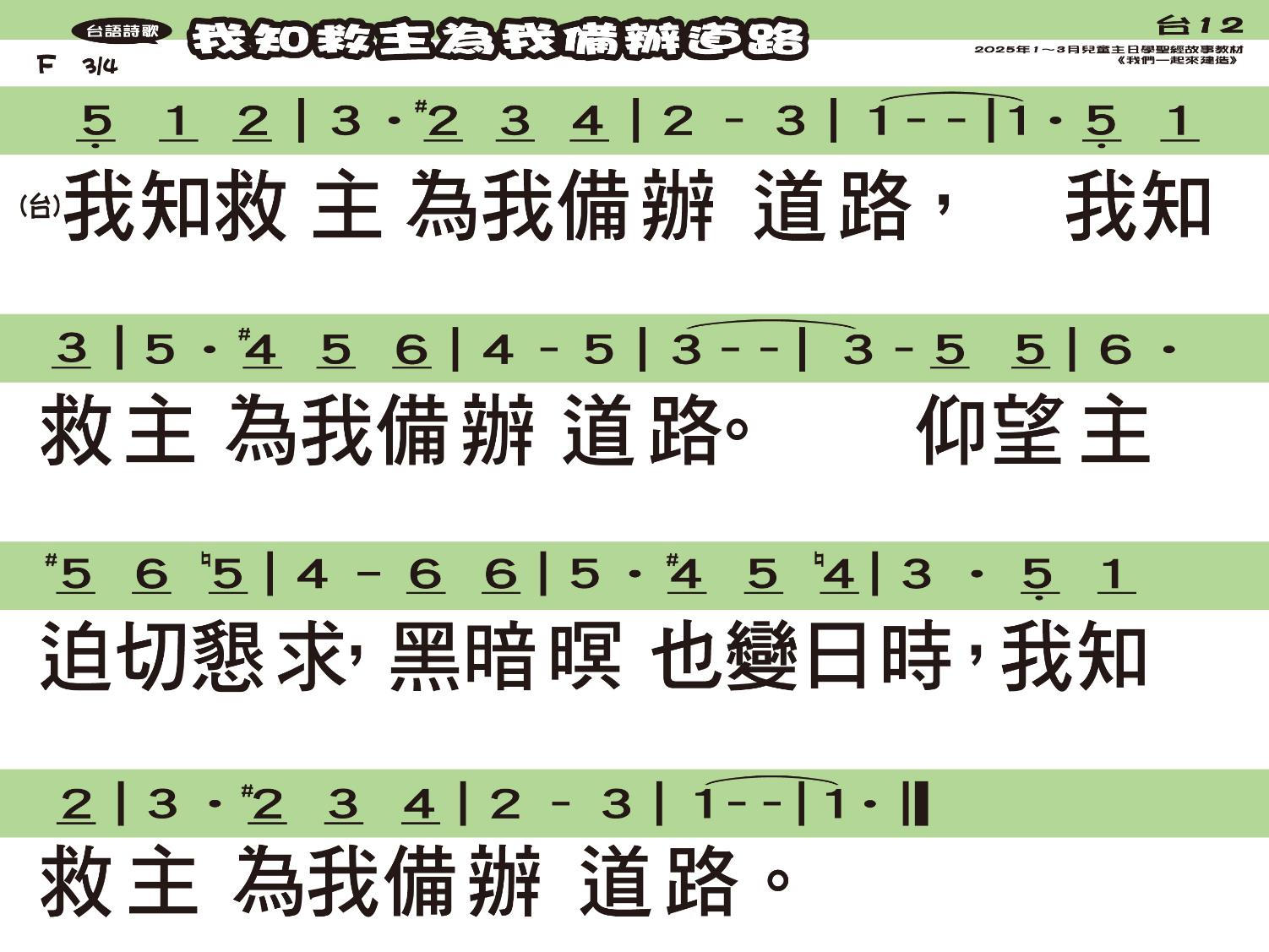 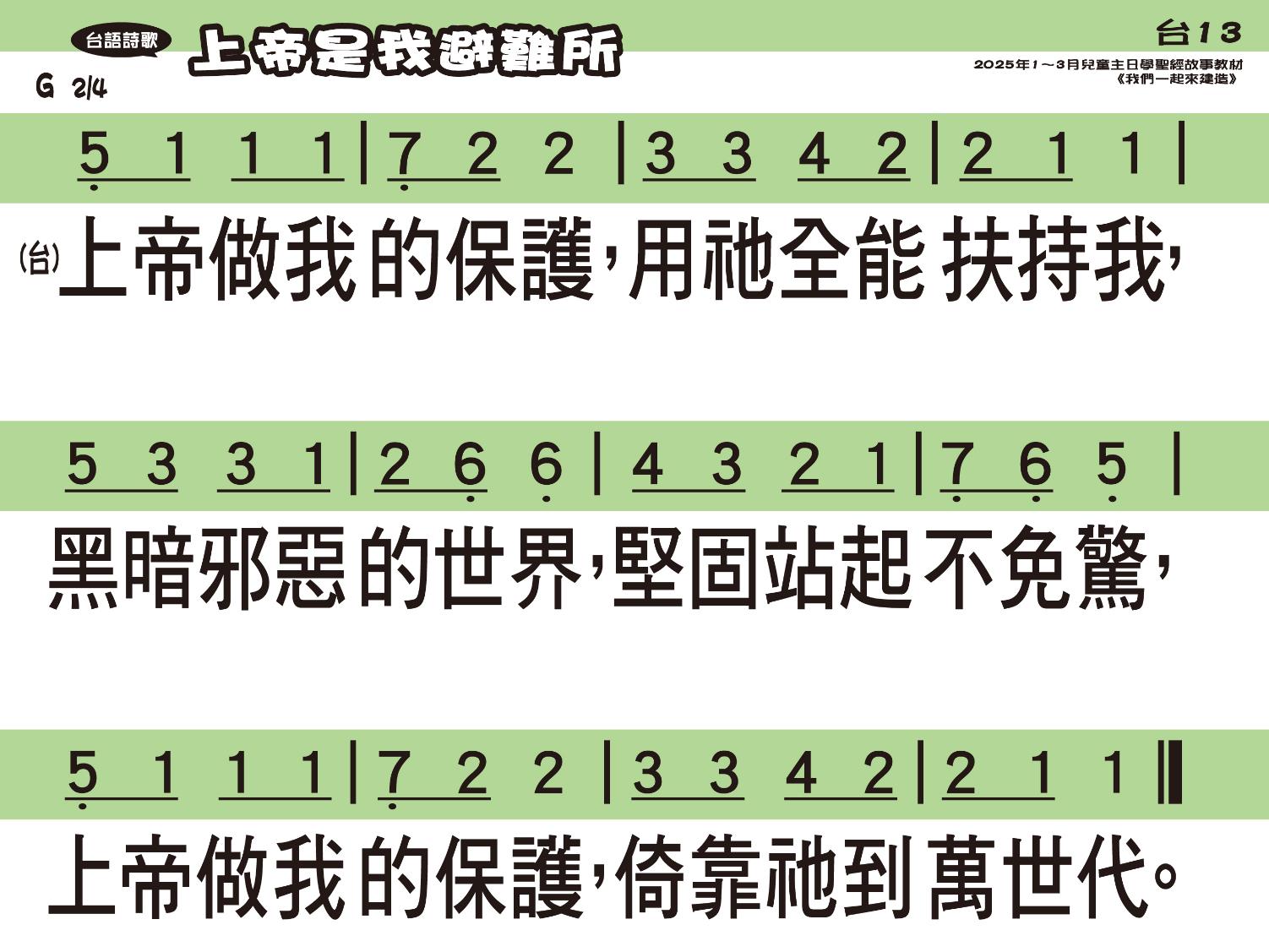 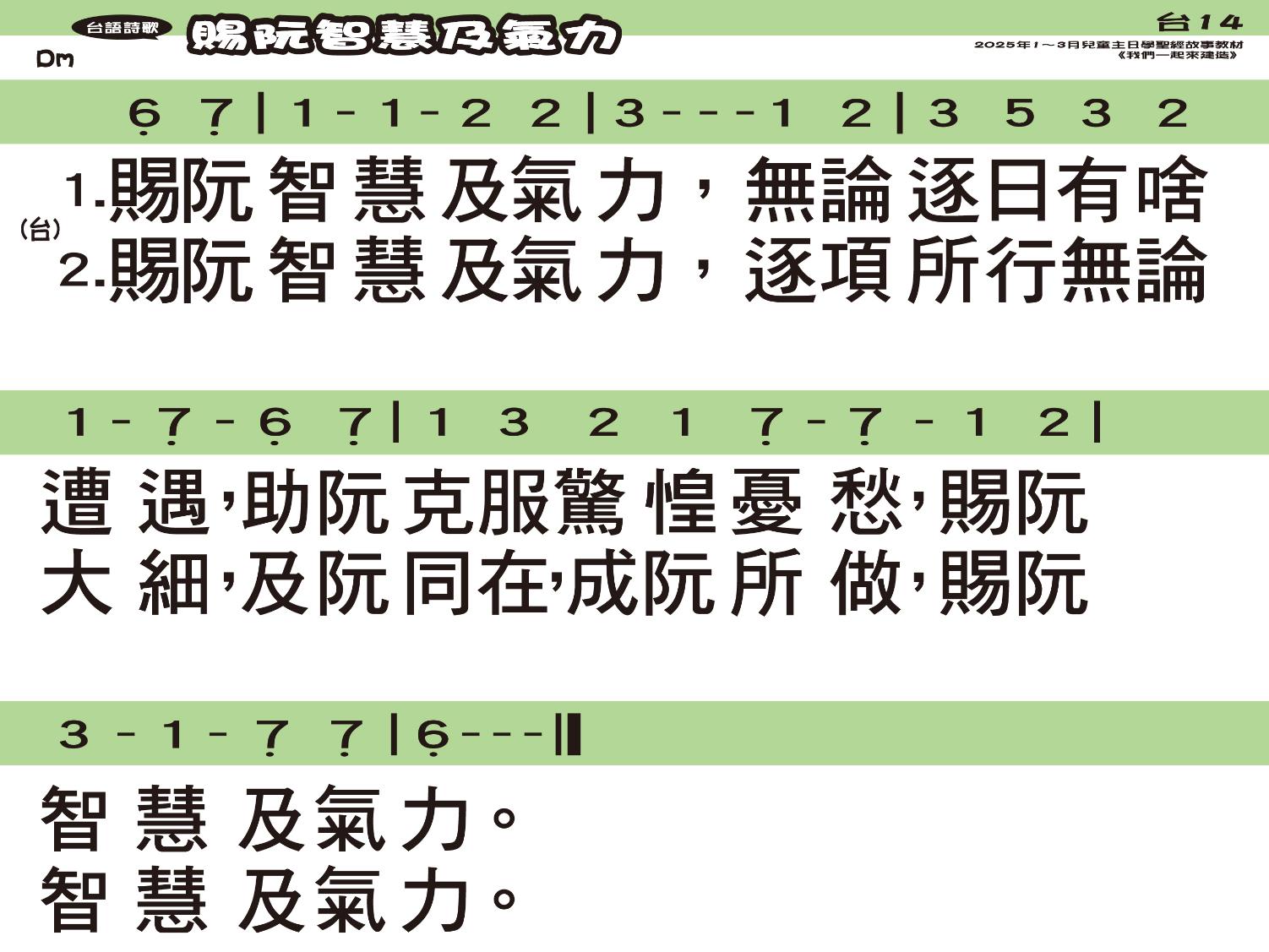